Service Plan RDU – AMR  ปี 2562 จังหวัดอุบลราชธานี
ณ 25 มีนาคม 2562
โรงพยาบาลที่ใช้ยาอย่างสมเหตุผล (RDU-AMR) 2562
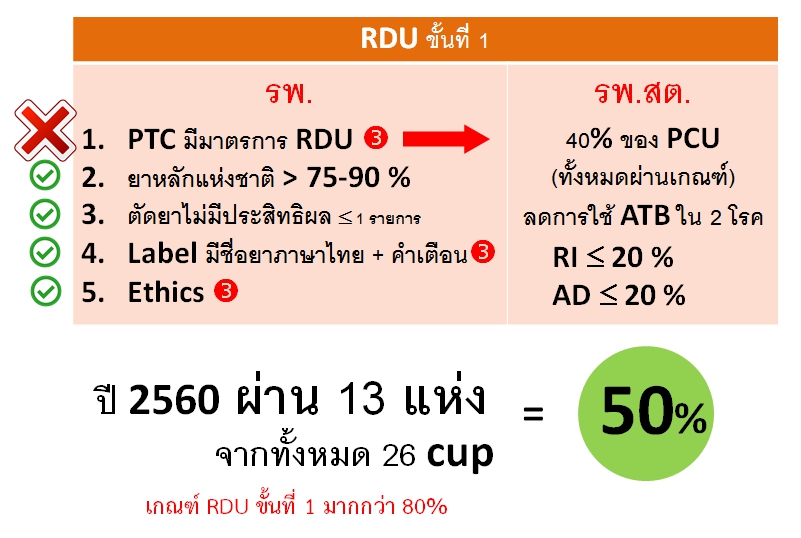 ≥ 95%
AMR
รพ A-M1 มีระบบการจัดการ AMR อย่างบูรณาการ ระดับปานกลาง (intermediate: ≥250– 350 คะแนน)
≥ 20%
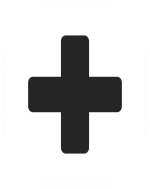 ≥ 20%
2. ดูแลผู้ป่วยกลุ่มเสี่ยง
1. ลด ATB 4 กลุ่มโรค
RI A-M1≤30%
      รพช. 20%
FTW  50%
APL  15%
Pregnancy
CKD ใช้ NSAIDs  10%
DM กลุ่มเสี่ยง






 AD  20%
ไม่ใช้ Warfarin Statin Ergots
ใช้ Gliben 5 %
RDU : ผลการดำเนินงาน 2562
ตัวชี้วัด 1 : ร้อยละโรงพยาบาลที่ใช้ยาอย่างสมเหตุผล RDU ขั้นที่ 1 ≥ 95% , RDU ขั้นที่ 2 ≥ 20%
ตัวชี้วัดที่ 2 : ร้อยละ 20ของรพศ./รพท.มีระบบการจัดการ AMR อย่างบูรณาการระดับปานกลาง (intermediate: ≥ 250– 350 คะแนน)
รพ. ที่ผ่าน RDU ขั้นที่ 2 และ 3
RDU : ผลการดำเนินงาน 2562 ณ 25 มีนาคม 2562
โอกาสพัฒนา สู่ขั้น 2 และ 3
Key success & ข้อเสนอแนะ